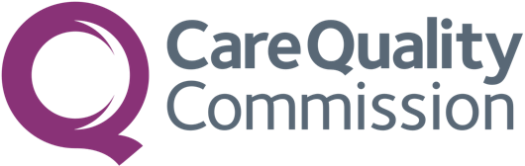 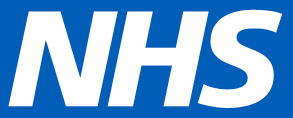 ئایا ئەزموونی تۆ لە نەخۆشخانەکەدا چۆن بوو؟
ڕاپرسی نەخۆشەکانی NHS ی ساڵی 2020
نەخۆشخانەکە هەڵدەستێت بە ئەنجامدانی ڕاپرسیەک بۆ ئەوەی کە بزانێت بۆچوونی نەخۆشەکان چۆنە لەسەر چاودێریکردنیان لێرە. 
ئەمە بەشێکە لە پرۆگرامی نیشتیمانی بۆ چاککردنی ئەزموونی نەخۆشەکان لە کاتی مانەوەیاندا لە نەخۆشخانە. بەشداریکردن لەم ڕاپرسیەدا ئارەزوومەندانەیە و هەموو وەڵامەکان بە نهێنی دەمێننەوە.
ئەگەر هەڵبژێردرێیت بۆ بەشداریکردن ئەوا لە ڕێگای پۆستەوە پرسیارنامەیەکت بەدەست دەگات و بە تێکست پەیامی بیرخستنەوەت بۆ دەنێردرێت.
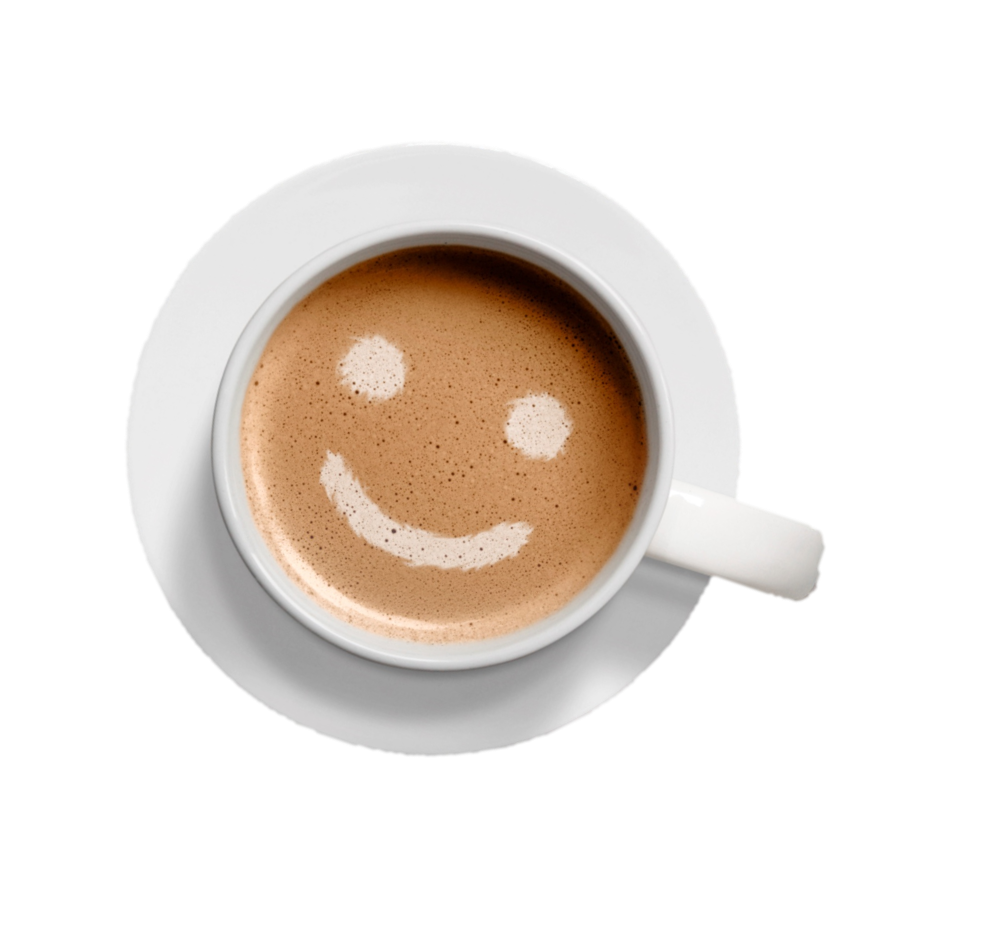 ئەگەر ناخوازیت بەشدار بیت یان هەر پرسیارێکت هەیە سەبارەت بە ڕاپرسیەکە تکایە پەیوەندی بکە بە:

Trust phone number (required)
Trust email address (if available)
Trust Address (if available)